Academic Affairs Town Hall
September 13, 2023
Academic Master Plan
Quick Update for Planning
Fall 2022: 
Institutional accreditation and planning shifted to the Academic Programs and Assessment in the Academic Affairs Division

Creation of the Office of Institutional Effectiveness, Accreditation, and Academic Assessment (IEAAA)

Responsible for University Planning Advisory Committee (UPAC)

Defined by UVU Policy 102 as a university governance committee
Executive Steward: Wayne Vaught
Co-Chairs: Laurie Sharp & Francine Jensen
Office of IEAAA
University-Level Planning
UPAC Charge
Under the direction of the President, the University Planning Advisory Committee (UPAC) serves in an advisory capacity to the President and the President’s Cabinet on university-level planning matters.
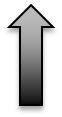 Spring 2023:Integrated Institutional Effectiveness
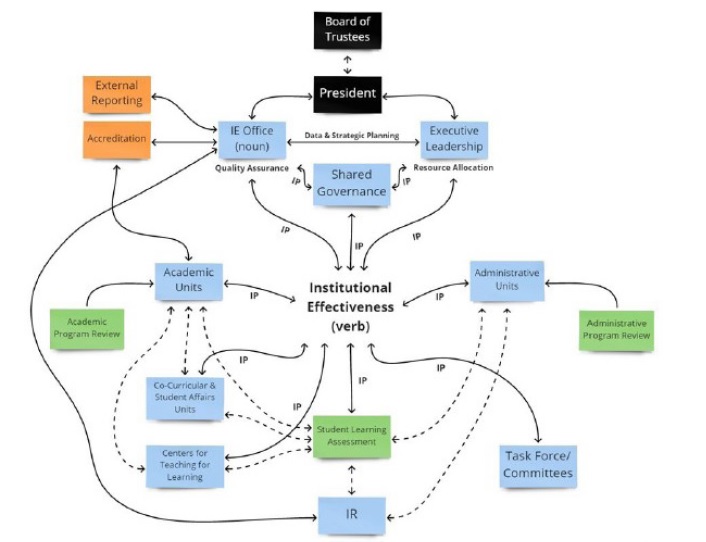 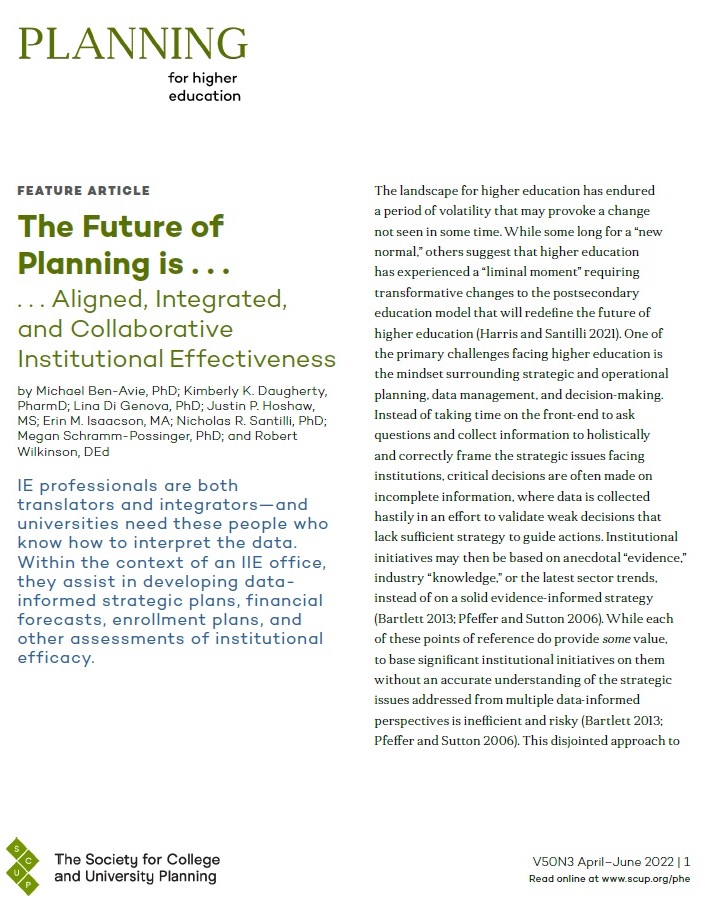 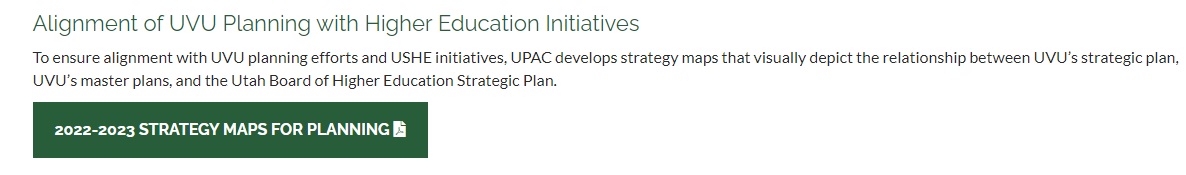 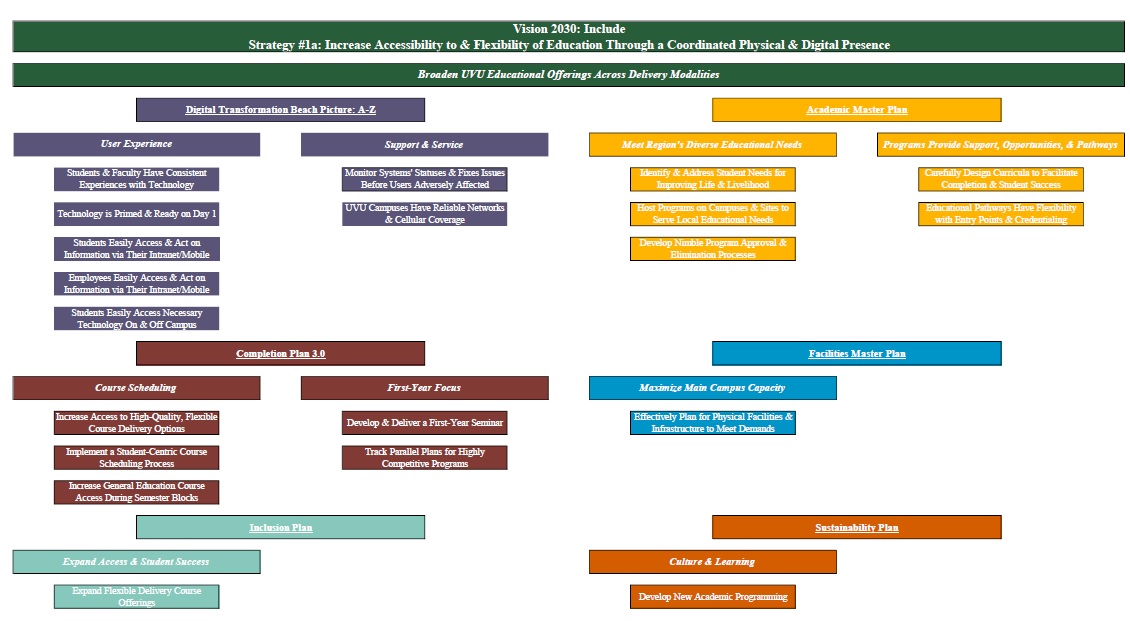 Example Developed by UPAC
2022-2023 Strategy Maps for Planning
Academic Master Plan 2018: Goal Overview
Goal 1: As an open admission comprehensive community college and university, UVU meets the region's diverse educational needs.

Goal 2: Faculty, in collaboration with staff and administrators, take collective responsibility for student success.

Goal 3: General education empowers students with the foundational knowledge and skills for advanced study, the workplace, and life in the wider world.

Goal 4: Programs are designed and implemented to provide integrated support, opportunities and pathways for student success.

Goal 5: UVU engages with the community in addressing regional opportunities and challenges in a global context.

Goal 6: UVU seeks and maintains adequate resources and capacity to sustainably achieve academic goals.
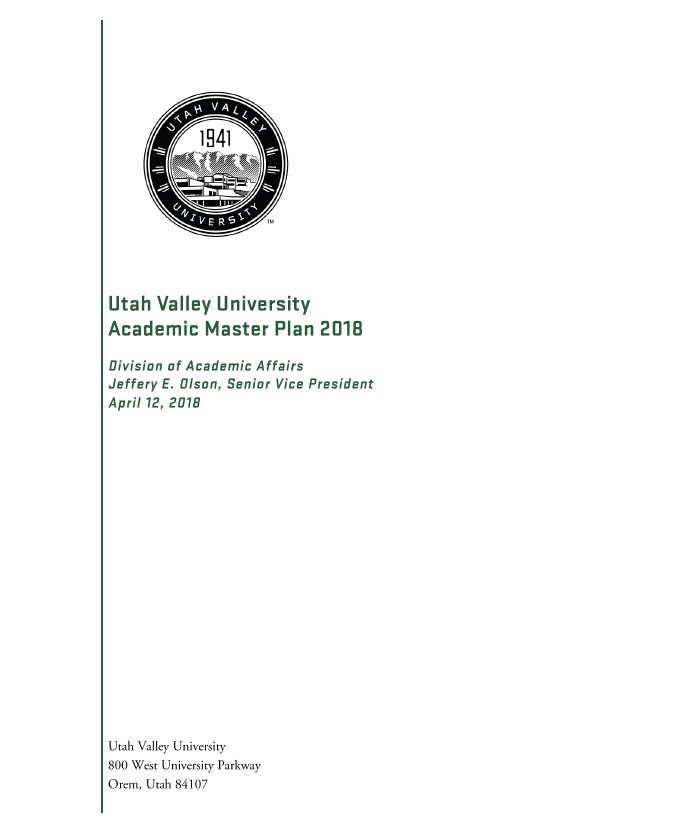 Academic Master Plan 2018
Academic Master Plan Timeline
A public-facing webpage on the Academic Affairs site will be developed and contain:
Academic Master Plan 2018 closeout report  
Academic Master Plan Steering Committee information (i.e., members, agendas, minutes)
Academic Master Plan timeline with progress updates
Academic Master Plan presentations and drafts
Feedback opportunities
Horizon Document
What & Why
The Horizon Document will be the university’s strategic plan for academic programming through 2030.

Partnership with Division of Academic Affairs and Division of Finance and Auxiliary Services.

Preparation efforts began in April 2023 with support from BIRS and the Budget Office.

Subsequent conversations held with academic leadership:

Provost & Dean’s Retreat – June 14
Woodbury School of Business – July 7
Smith College of Engineering & Technology – July 10
College of Science – July 20
School of the Arts – August 8
College of Humanities and Social Sciences – August 10
College of Health and Public Service – August 29
School of Education – September 7
Horizon Document Task
Target Completion: 
April 2024
Preparation

Schools/colleges have data and information:

List of active programs
Cost per departmental full-time equivalent (DFTE) for the past 7 years
Data tables with faculty and student information for the past 7 years
List of active courses not taught for two years since Summer 2023
List of courses with credit ratio issues


Step 1

Faculty will review all data and information for their respective programs and select a desired action:

Grow (+) Increase resources to grow enrollments, retention, and completions.
Sustain (~) Sustain at current level.
Stop (-) Sunset with a teach-out plan.
Restructure (>) Complete a major restructuring (> 25% change).
Modify (<) Complete minimal curricular adjustments (< 25% change).


Step 2

Faculty will prioritize desired actions for each program and identify the appropriate academic year to begin the desired action.
Needed Time  |  Helpful Resources  |  Check Ins
At the Same Time . . .
Upgrading Gray Associates Software

Academic Program Evaluation (PES) Markets + PES Economics
Detailed financial scorecard for each program & course
Revenue, direct instructional costs, contribution margin, student and credit hour data
Office of IEAAA, BIRS, Budget Office, & People & Culture
Revamping Curriculum Workflow

Execute internal workflow more effectively and efficiently
Connects to Academic Master Plan & Horizon Document efforts
Strengthens proposals for courses and programs
Assures a more robust curriculum inventory
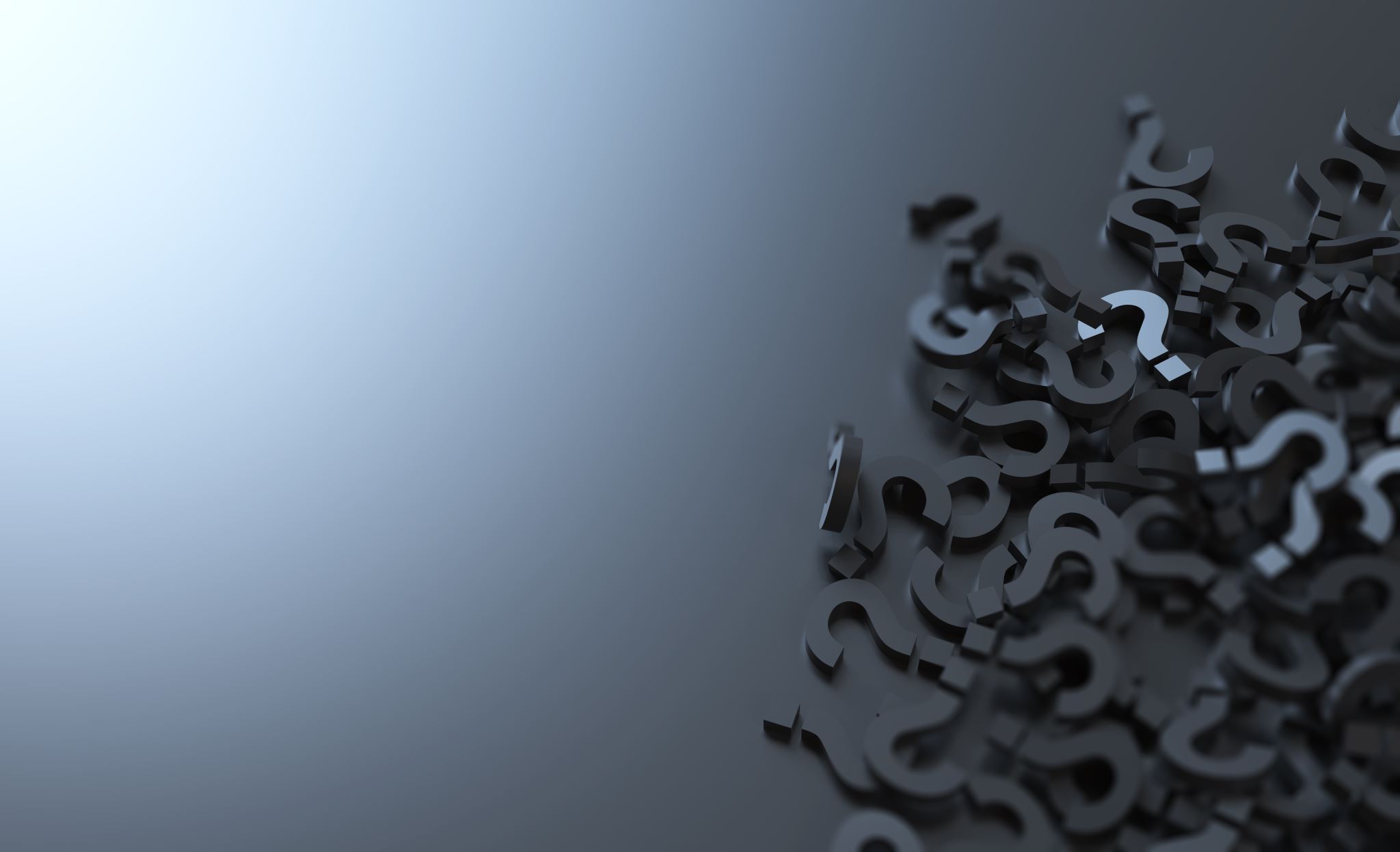 Questions and Answers